BDB Atelier uitvoerenPeerreview
Lynn Vleugels
Ontwikkelingen als uitvoerder van onderwijs
Docent Onderzoeker
Simulatie onderwijs
Persoonlijk leerplan
Uitzoeken welke leerprocessen ik kan toepassen, en wanneer? 
Werkvormen uitproberen
Duidelijkheid geven aan studenten, leerbogen, schema’s.
2024
3
Toegepaste werkvormen tijdens lading simulatie sessie
20XX
4
Leerbogen
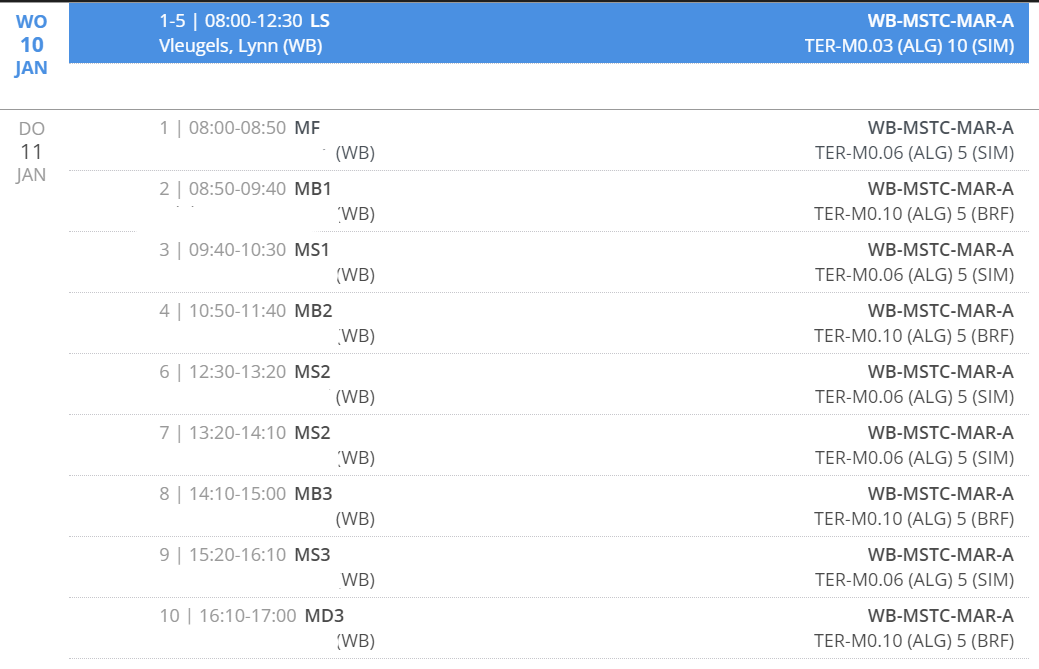 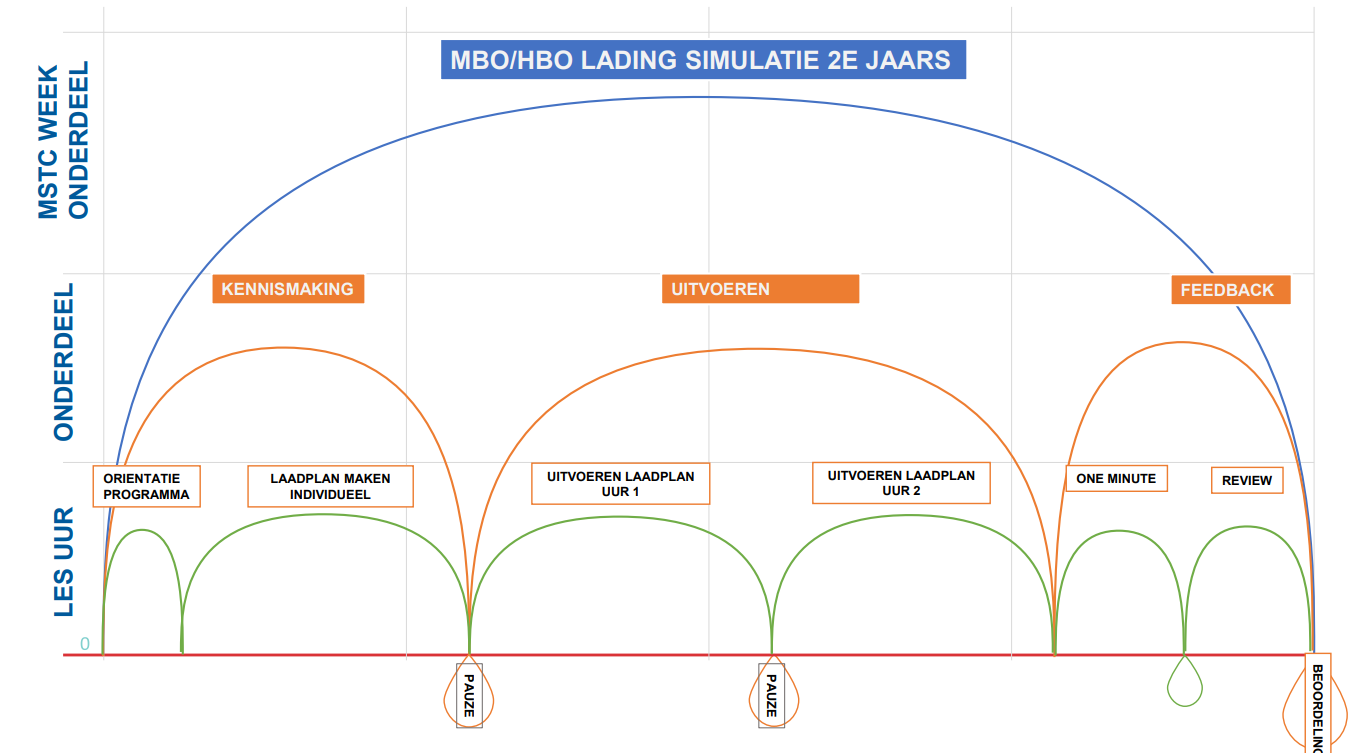 2024
5
Persoonlijke introductie
Wie ben je?
Noem een sterke eigenschap van jezelf
2024
6
Discussie
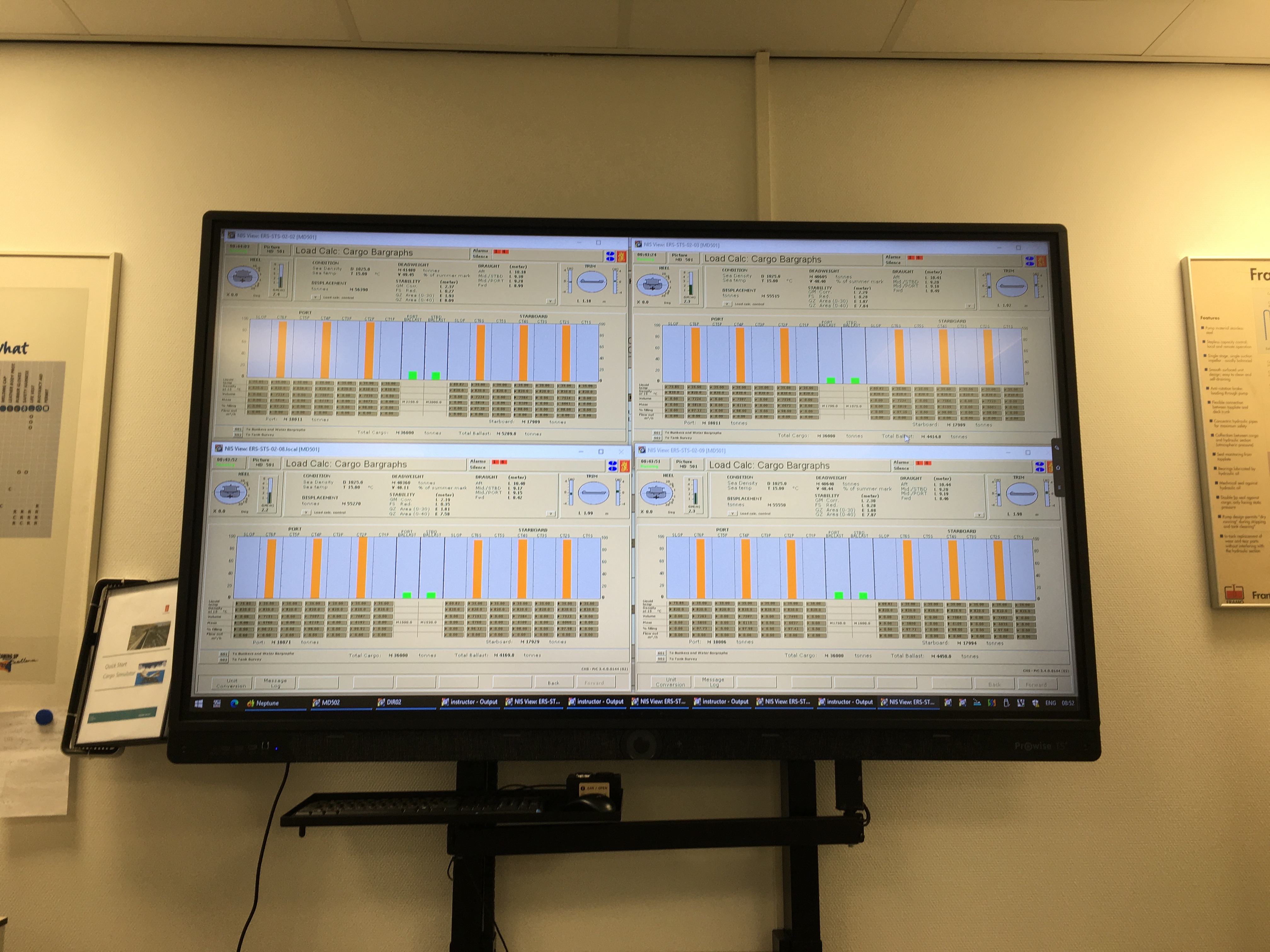 2024
Voorbeeld van voettekst
7
Rollenspel
2024
8
One minute paper
Wat neem je mee uit deze simulatie sessie?
Heb je nog een vraag?
2024
9
Zelf reflectie
Student zelf hun “beoordeling” laten invullen
2024
Voorbeeld van voettekst
10
Feedback / Feedforward
Welke andere check-in kan ik gebruiken?
Zit ik in de juiste denkrichting mbt atelier uitvoeren?
Wat zou jij nog toevoegen?
2024
11
Bedankt
Lynn Vleugels

bdblynn.nl
2024
12